सैनिक  स्कूल गोपालगंज
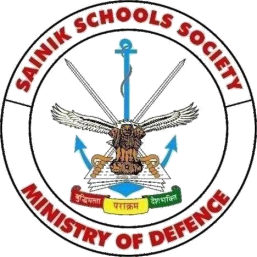 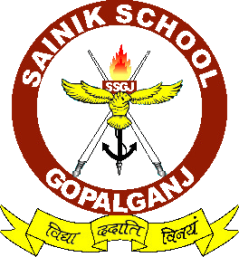 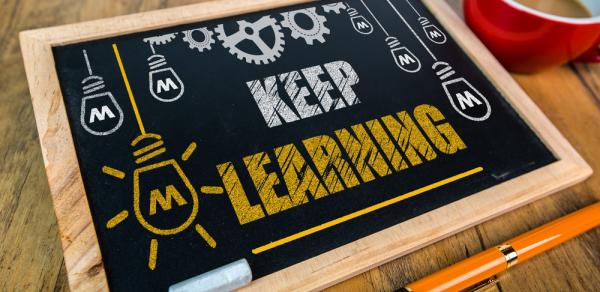 हिन्दी 
कक्षा -VII
 (वसंत- काव्य खंड)
पाठ-4 कठपुतली (भवानी प्रसाद मिश्र)
कवि-परिचय  :-
भवानी प्रसाद मिश्र (जन्म: २९ मार्च १९१४ - मृत्यु: २० फ़रवरी १९८५) हिन्दी के प्रसिद्ध कवि तथा गांधीवादी विचारक थे। वह 'दूसरा सप्तक' के प्रथम कवि हैं। गांंधी-दर्शन का प्रभाव तथा उसकी झलक उनकी कविताओं में साफ़ देखी जा सकती है। उनका प्रथम संग्रह 'गीत-फ़रोश' अपनी नई शैली, नई उद्भावनाओं और नये पाठ-प्रवाह के कारण अत्यंत लोकप्रिय हुआ। प्यार से लोग उन्हें भवानी भाई कहकर सम्बोधित किया करते थे।
   उन्होंने स्वयं को कभी भी निराशा के गर्त में डूबने नहीं दिया। जैसे सात-सात बार मौत से वे लड़े वैसे ही आजादी के पहले गुलामी से लड़े और आजादी के बाद तानाशाही से भी लड़े। आपातकाल के दौरान नियम पूर्वक सुबह-दोपहर-शाम तीनों वेलाओं में उन्होंने कवितायें लिखी थीं जो बाद में त्रिकाल सन्ध्या नामक पुस्तक में प्रकाशित भी हुईं।
   भवानी भाई को १९७२ में उनकी कृति बुनी हुई रस्सी पर साहित्य अकादमी पुरस्कार मिला। १९८१-८२ में उत्तर प्रदेश हिन्दी संस्थानका साहित्यकार सम्मान दिया गया तथा १९८३ में उन्हें मध्य प्रदेश शासन के शिखर सम्मान से अलंकृत किया गया।
रचनाएँ :- कविता संग्रह- गीत फरोश, चकित है दुख, गान्धी पंचशती, बुनी हुई रस्सी, खुशबू के शिलालेख, त्रिकाल सन्ध्या, व्यक्तिगत, परिवर्तन जिए, तुम आते हो, इदम् न मम, शरीर कविता: फसलें और फूल, मानसरोवर दिन, सम्प्रति, अँधेरी कविताएँ, तूस की आग, कालजयी, अनाम, नीली रेखा तक और सन्नाटा।बाल कविताएँ - तुकों के खेल, संस्मरण - जिन्होंने मुझे रचानिबन्ध संग्रह - कुछ नीति कुछ राजनीति।
पाठ-4 कठपुतली (भवानी प्रसाद मिश्र)
महत्वपूर्ण तथ्य
i) राजस्थान की खेल परंपरा को जानना व समझना  I
ii) कठपुतली के मनोभाव से परिचित होना I
iii)कठपुतली का जीवन  I
iv) कठपुतली की परतंत्रता की कहानी  I 
v) निर्जीव वस्तुओं के मनोभाव का ज्ञान I
vi) आज़ादी की भावना का विकास  I
vii) कठपुतली को मन में स्वतंत्र होने का भाव  I 
viii) कठपुतली के खेल का ज्ञान I
ix) कठपुतली के खेल के माध्यम से आज़ादी की भावना I 
x) कठपुतली के परतंत्रता की कहानी I 
xi) कठपुतली के मन में उठने वाले भाव  I
पाठ-4 कठपुतली (भवानी प्रसाद मिश्र)
इस विडियो को देखें :-
https://www.youtube.com/watch?v=nOCoKOTktmA

https://www.youtube.com/watch?v=g4Pjm3W7yP4


प्रश्नोत्तर के लिए :-

https://www.youtube.com/watch?v=wLtIQNIGArA


सौजन्य से :- हिंदी विभाग